Acil Vakaya Yaklaşımve Triaj
Doç.Dr.Onur Polat
Ortopedi ve Travmatoloji Uzmanı
Ankara Üniversitesi Tıp Fakültesi
Acil Tıp Anabilim Dalı
ACİL SERVİSLER
Tıbbi yaklaşım için gerekli teçhizat ve personele sahip olmalıdır.
Acil hastalar için gerekli tedaviyi en kısa sürede sağlayabilmelidir.
Acil tıp birimleri ; acil durumların programsız ve zamansız karşımıza çıkma olasılığı nedeniyle tecrübeli doktor, sağlık memuru, hemşire, paramedik ve yardımcı sağlık personelini 24/7 hazır bulundurmalıdır.
Acil tıp birimleri sistemden kaynaklanan engeller nedeniyle acil olmayan, ancak sağlık sistemindeki eksiklikler nedeniyle tedavi edilmesi gerektiği halde tedavi hizmeti alamayan hastaların da tedavi olmaları için hastaneye giriş yerini oluşturmaktadır.
Triyaj
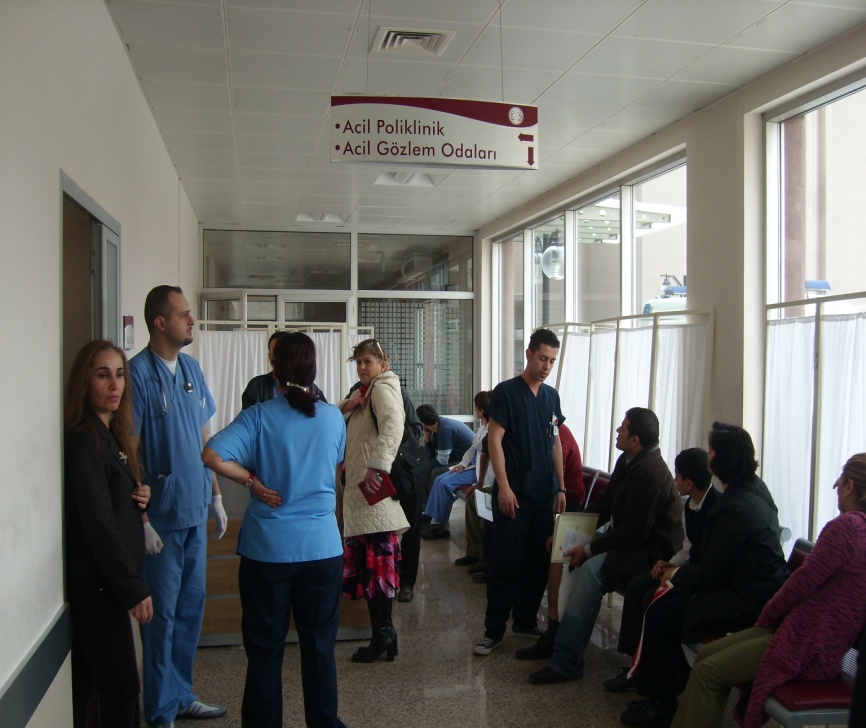 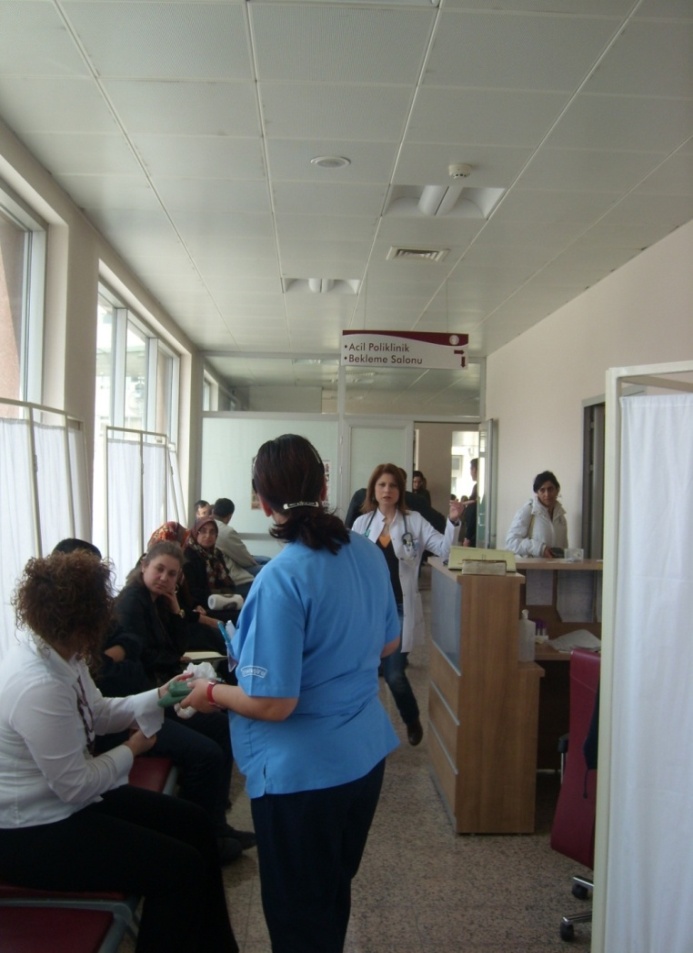 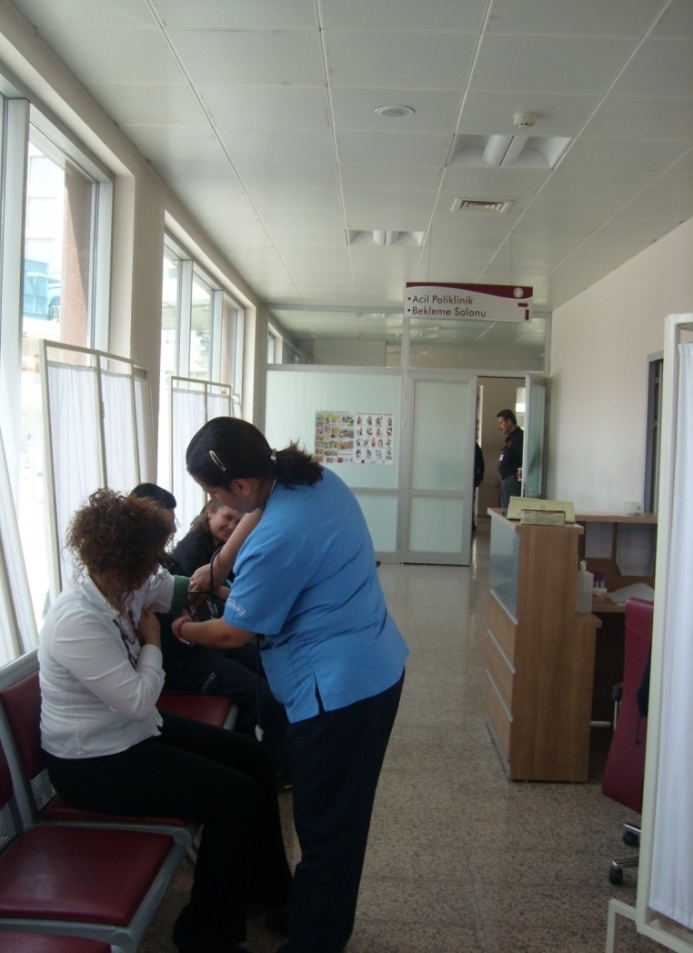 TANIM
Triyaj  1. ve 2. Dünya Savaşı esnasında Avrupa’da savaş alanında çok ağır yaralı askerlere, ihtiyaçları doğrultusunda acil bakım hizmeti ve önceliği tanınması amacıyla uygulanmıştır.

Acil servis içi triyaj 1960’lı yıllarda başlamıştır. Sistem günümüzde de yaşama savaşı veren ciddi ve acil durumu olan hastanın bakımını belirlemede kullanılmaktadır.
TANIM
Fransızca “trier (seçmek, ayırmak)” kelimesinden gelir.
Klinik önceliğin hangi hastada olduğunun belirlenmesidir.
Hastanın hangi öncelikle ve acil servisin hangi bölümünde (resusitasyon, muayene odası, pansuman odası vb) hizmet alacağının saptanmasıdır.
Nasıl Yapılır, Kim Yapar?
Triyaj muayeneden farklıdır.
Hastaya teşhis konmaz. 
Hasta tedavi verilmeden hastaneden reddedilmez. 
Triyaj eğitimli bir hemşire veya sağlık teknikeri tarafından yapılabilir.
Niçin Triaj?
Arz-talep dengesizliği
Her geçen gün acil servise başvuran hasta sayısının giderek artması.

İhtiyaçların önceliğinin belirlenmesi ve kaynakların nasıl sunulacağının, dağıtılacağının belirlenmesi.
YÖNETMELİK
Acil Sağlık Hizmetleri Yönetmeliği (Resmi Gazete Tarih:11.05.2000 Sayı: 24046 )
Acil Sağlık Hizmetlerinin Sunumu (Genelge-2008/13)
Yataklı Sağlık Tesislerinde Acil Servis Hizmetlerinin Uygulama Usul Ve Esasları Hakkında Tebliğ (16 .10. 2009 Resmî Gazete Sayı : 27378)
TRİYAJIN AMACI
Yaşamsal tehlikesi olan hastayı zaman geçirmeden tanımlama ve acil girişim sağlama,
Kritik olmayan hastanın bakımını kolaylaştırma,
Etkin personel sağlama,
Ekip kavramına işlerlik kazandırma,
Sistemin getirdiği düzenle ve işleyiş hızı ile hastaların korkularını hafifletme, 
Hasta ailesi, yakınları ve topluma ilişkin sorumlulukları ekip üyelerine dağıtma
Hasta akışını ve birim trafiğini rahatlatma şeklinde sıralanabilir.
Triyaj Yapan Sağlık Görevlisi;
En az iki yıl kritik hastaların bakımında çalışmış olmalı,
En az altı ay acil ünitesinde çalışmış olmalı,
Triyaj konusunda bir eğitim programı almış olmalı
Kişiler arası ilişkileri ve iletişim becerileri iyi olmalı,
Organizasyon becerisi iyi olmalı
Değişikliklere uyum sağlayabilmeli ve esnek olmalı.
Hastanın niye acil servise geldiğini sorgulamak ve öğrenmek,
Hastaların hangisinin önce triyaja alınacağına karar vermek,
Triyaj hikayesi, başlangıç tedavisi ile ilgili kağıtları doldurmak,
Triyaj sırasında gerekirse ilk yardım uygulamak,
Bekleme salonuna gönderdiği hastalara muhtemel bekleme süresi ve niye bekledikleri konusunda bilgi vermek,
Ziyaretçi ve hasta yakınlarının içeri girmesine müsaade edilmediği durumlarda hastanın durumu hakkında onlara bilgi vermek,
Bekleme salonundaki hastaların kontrolü ve sağlık durumlarının takibini yapmak,
Bekleyen hastalarla tekrar ilgilenmek ve triyaj yapmak,
Eğer varsa şikayetlerle ilgili protokollerin ilk labaratuvar ve grafi istemlerini yapmak.
Triyaj görüşmelerinin hedefi; tıbbi tanı koymak değil doğru klinik kararı vermektir.
ACİL SERVİS VE TRİYAJ
Triyaj Alanı:
Genellikle acil servislerin girişine kurulur.  
Tek bir giriş ile acile yönlendirme yapılır.
Triyaj alanının girişe çok yakın olması nedeniyle, polis, basın ve halktan kişilerin çalışmalara müdahil olmamasına dikkat edilmelidir.
TRİYAJ
Triyajın amacı doktor görünceye kadar beklenebilecek en uygun zamanı bulmaktır.
İdeal zaman “akutluk” derecesine göre hesaplanabilir
Akutluk derecesi ise her hasta için hem teşhis hem de triyaj kategorisine göre saptanmalıdır.
TRİYAJ SİSTEMLERİ
Triyaj sık kullanılmasına rağmen triyaj sistemleri arasında bir konsensus yoktur.
Çünkü hastane imkanları, yatak sayısı, acil servis planı, çalışanları, malzemeleri, hasta kalabalığı değişmektedir.
Triyaj öncelikle geliş şikayetine göre sınıflamaya dayanmaktadır.
Durumu stabil olmayan hastanın tedavisi bitinceye kadar her tıbbi basamakta yeniden yapılan sürekli ve süregen olan triyajda 2’ li, 3’ lü, 4’ lü ve 5’li olmak üzere değişik sınıflandırma sistemleri kullanılmaktadır.
TRIAJ SİSTEMLERİ
112 
Aynı zamanda hastanın hangi sınıfa girdiğinin daha kolay anlaşılması için özel renkli kartlar kullanılır:
Kırmızı:Birinci derecede önceliği olan ve hemen girişimde bulunulması gerekenler 
Sarı:İkinci derece (1 saat içinde) önceliği olanlar
Yeşil:Üçüncü derece(3 saate kadar) önceliği olanlar
Siyah:Dördüncü derece olanlar ve ölü olanlar
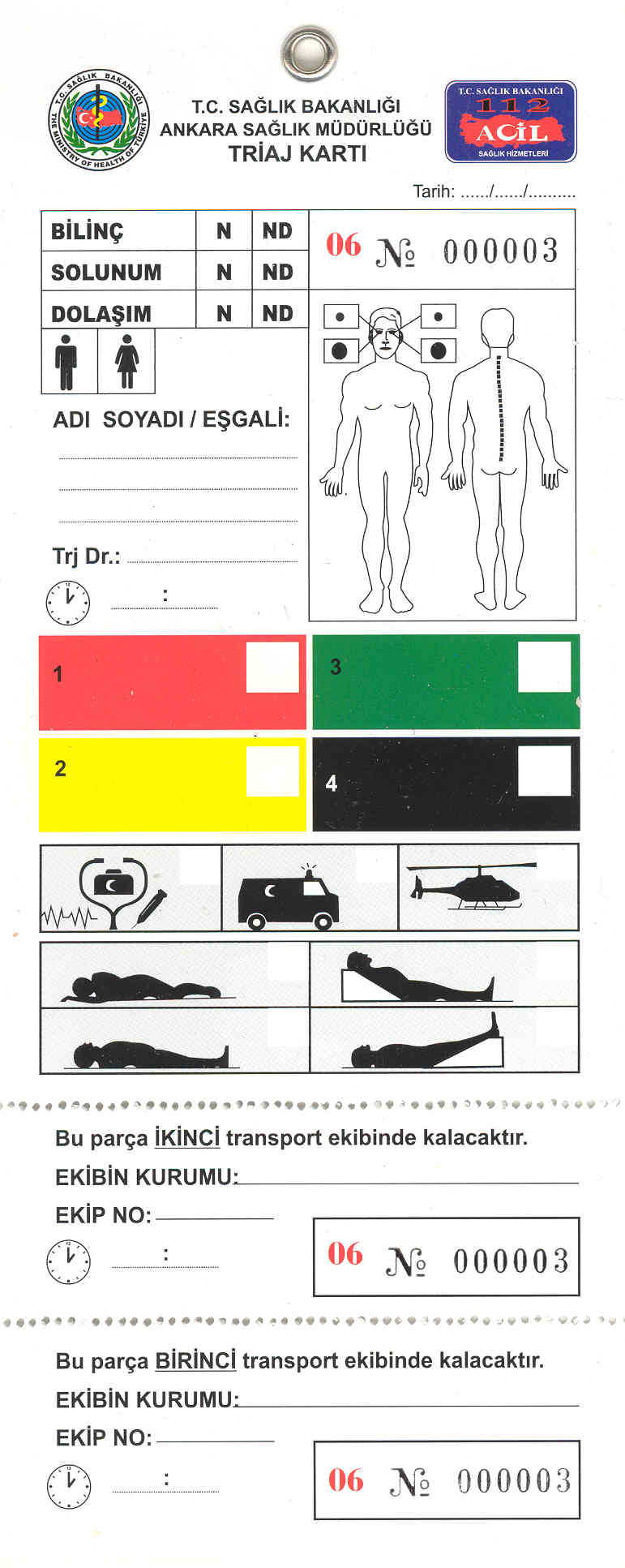 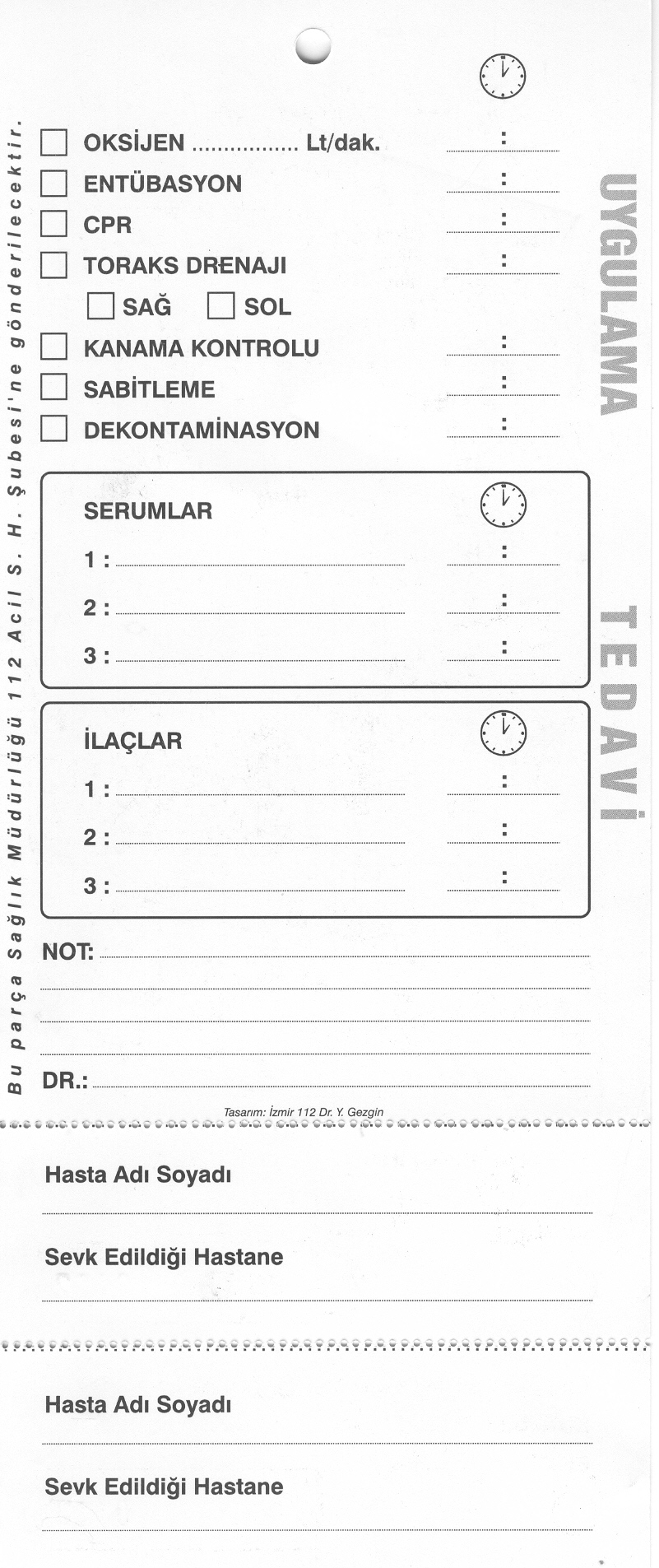 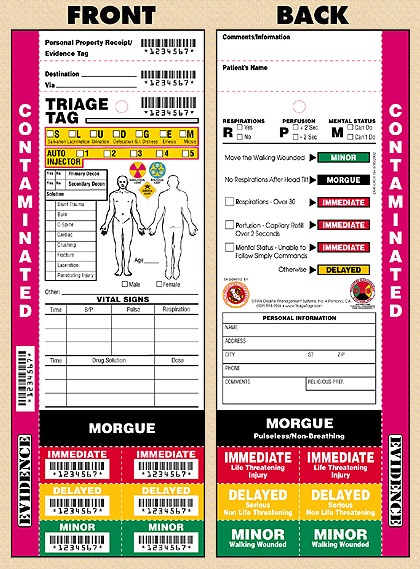 TRİYAJ SİSTEMLERİ
ÜÇ AŞAMALI TRİYAJ SİSTEMLERİ
1.Acil olmayan :Hasta doktor görünceye kadar uzun süre bekleyebilir veya ilk basamak sağlık hizmetlerine yönlendirilebilir.
2.Acele: Hastanın acil serviste mutlaka tanı ve tedavisi gereklidir. Tanı ve tedavisi yapılıncaya kadar da belli aralıklarla kontrol edilmelidir.
3.Acil: Hasta bekletilmeden en kısa süre içinde tedaviye alınmalıdır. Hastanın hastalığı veya yaralanması sakatlık ya da ölüme sebep olabilir
TRİYAJ SİSTEMLERİ
DÖRT AŞAMALI TRİYAJ SİSTEMLERİ
   1.Acil: Kardiyak arrest, aktif epilepsi nöbeti, büyük yanık ve travmalar gibi derhal girişimde bulunulması gereken, yaşam tehlikesi olan ve sürekli kontrol gerektiren hastalar.
   2.Ciddi: Göğüs ağrısı, açık kırıklar, şiddetli ağrılar ve 2yanıklar gibi tıbbi müdahalesi 5-60 dakikada yapılması ve her 15 dakikada bir kontrol edilmesi gereken hastalardır.
   3.Stabil :Kapalı kırıklar, kanamayan yaralar, kardiyak sebebe bağlı olmayan göğüs ağrıları, ezikler ve berelenmeler gibi tıbbi müdahalesi 4-6 saat ertelenebilecek ve her 30-60 dakikada bir kontrol edilmesi gereken hastalar.
   4.Acil olmayan:Ciltte oluşan kırmızı leke ve kaşıntılar, konstipasyon ve tahrişler gibi acil olmayan ve her 1-2 saatte bir kontrol edilmesi gereken hastalar.
TRİYAJ SİSTEMLERİ
BEŞ AŞAMALI TRİYAJ SİSTEMLERİ
(MANCHESTER TRİYAJ SİSTEMLERİ)

Manchester  Triyaj Grubu  acil servis doktorları ve acil
hemşireleri arasında bir standart sağlamak amacıyla
Kurulmuştur.
TRİYAJ SİSTEMLERİ
BEŞ AŞAMALI TRİYAJ SİSTEMLERİ
Acil Tıp AD. Triyaj Skalası
ACİLİYET ŞİDDETİ İNDEKSİ
(Emergency  Severity  İndex)
Aciliyet Şiddeti İndeksi(AŞİ) son yıllarda geliştirilen     yeni bir yöntemdir.
   Şikayete bağlı sınıflama yöntemlerinden farklıdır. 
   Oldukça kısa sürede uygulanabilir . 
   AŞİ’de de beşli sınıflama vardır.
   Bu sistemle hastanın tedavi önceliği  tüketeceği kaynaklara göre belirlenir.
   Bir bekleme süresi verilmemiştir.
   Sadece öncelik sırası bellidir.
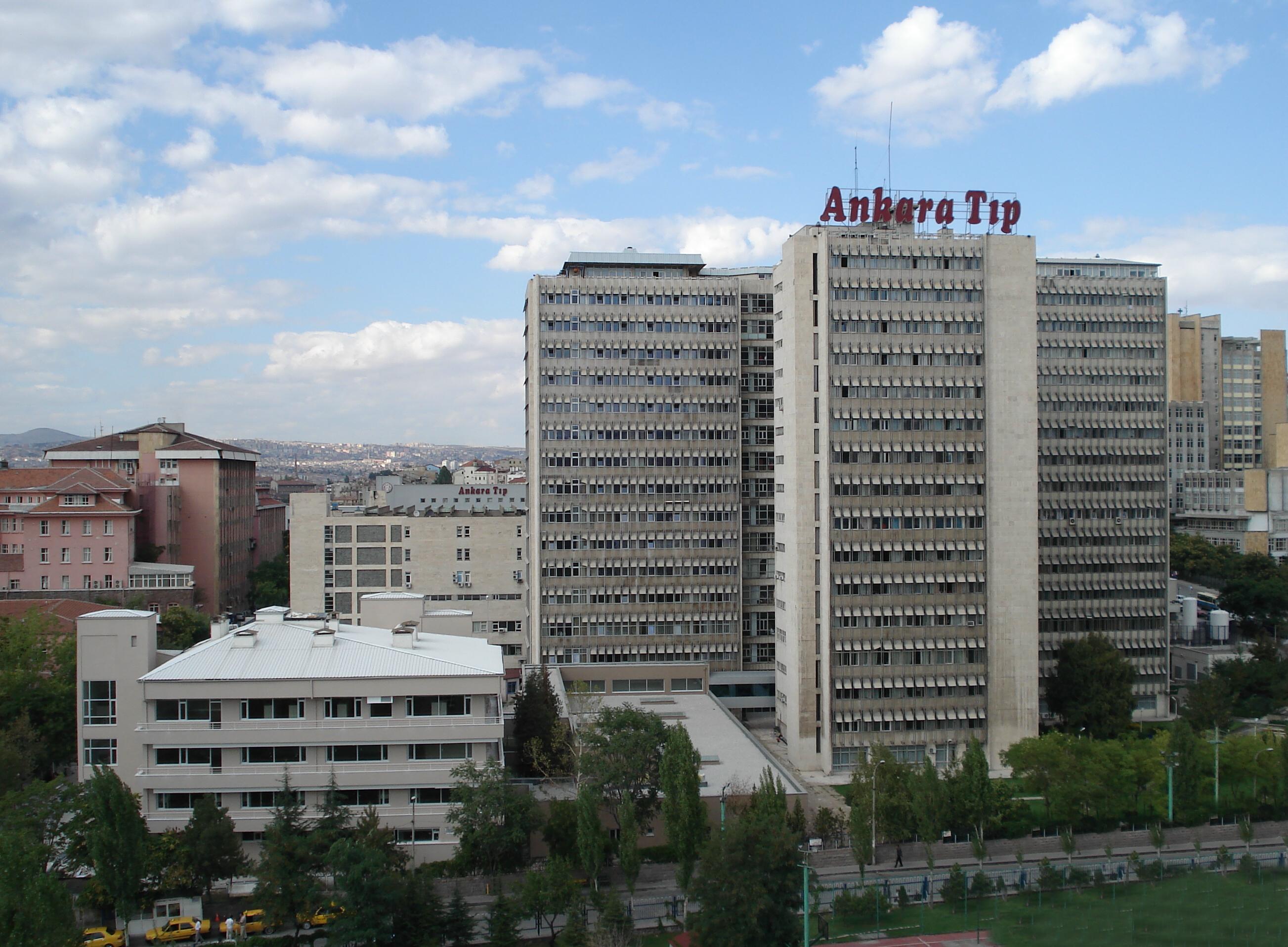 İLGİNİZE TEŞEKKÜR EDERİM